Мировые религии
Сташкова Елена Валерьевна
Учитель географии
МБОУ г. Мурманск СОШ № 45
РЕЛИГИЯ – определенная система взглядов, обусловленная верой в сверхъестественное, включающая в себя свод моральных норм и типов поведения, обрядов, культурных действий и объединение людей в организации.
Функции религии
Мировоззренческая (система взглядов)
Компенсаторная (снятие душевного и физического напряжения человека)
Коммуникативная (средство общения)
Интегрирующая (объединение людей)
Культурная (культурное наследие)
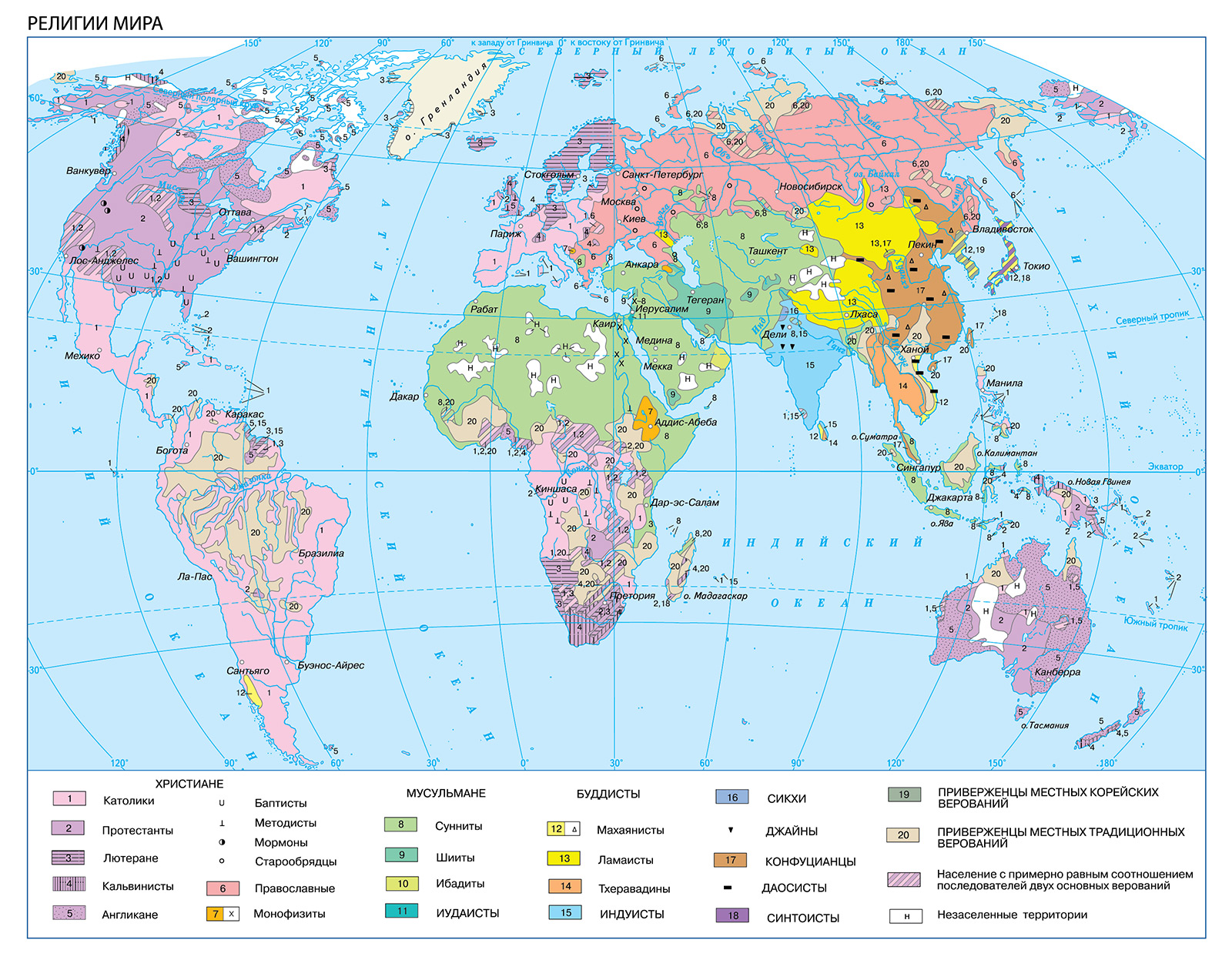 Мировые религии
Христианство (2,3 млрд. верующих)
Ислам (1,6 млрд. верующих)
Буддизм (около 470 млн. верующих)
Мировые религии
Большое число верующих во всем мире
Надэтнический характер
Эголитарность как проповедь равенства всех людей, независимо от их социального положения
Национальные религии
В Индии – индуизм
В Китае – конфуцианство
В Японии – синтоизм
Евреи всего мира - иудаизм
Местные традиционные религии
Вера в добрых и злых духов
Обожествление сил природы и другие
Характерны для: Австралии и Океании, народов Азии, Тропической  и Восточной Африки.
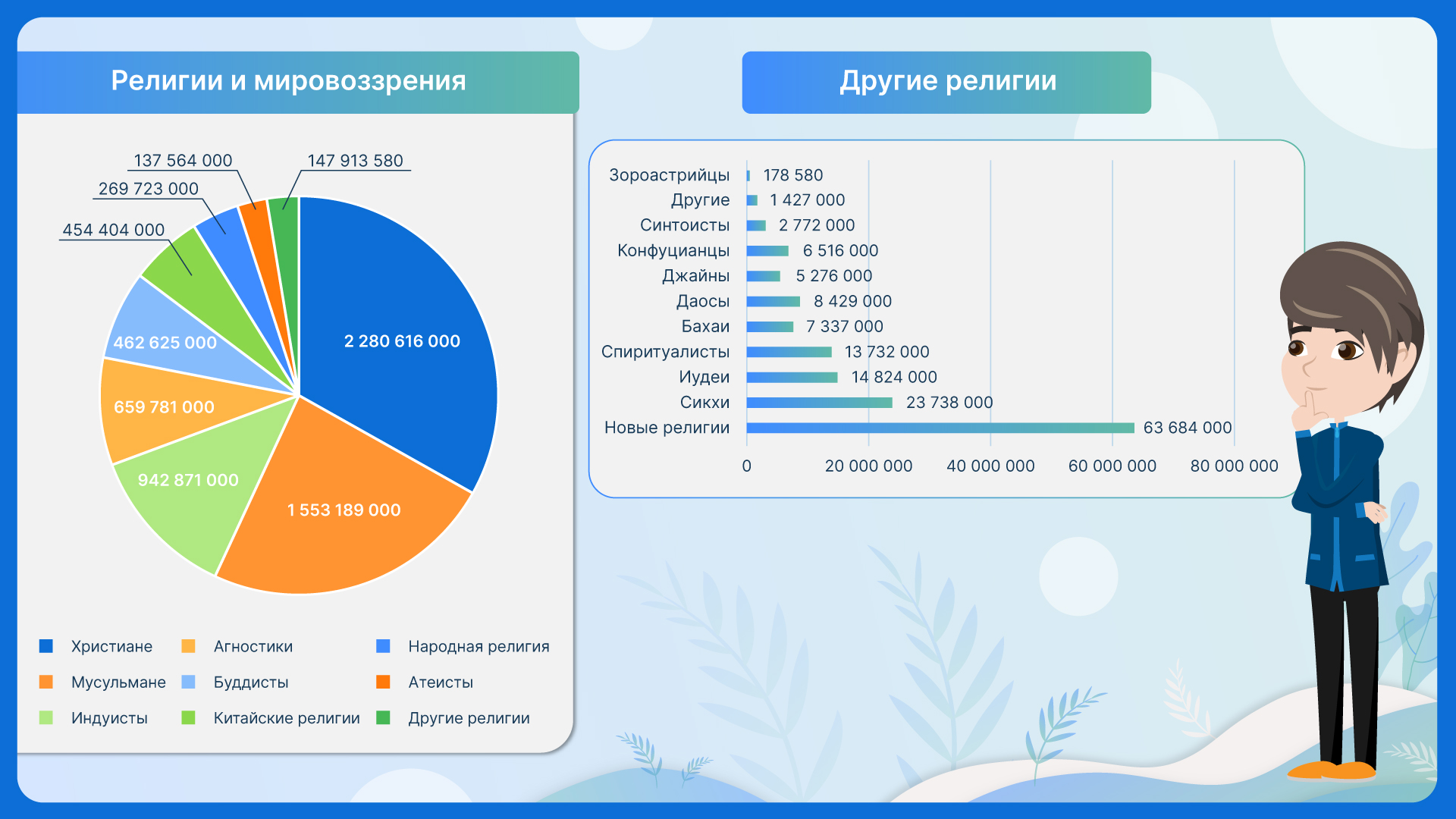 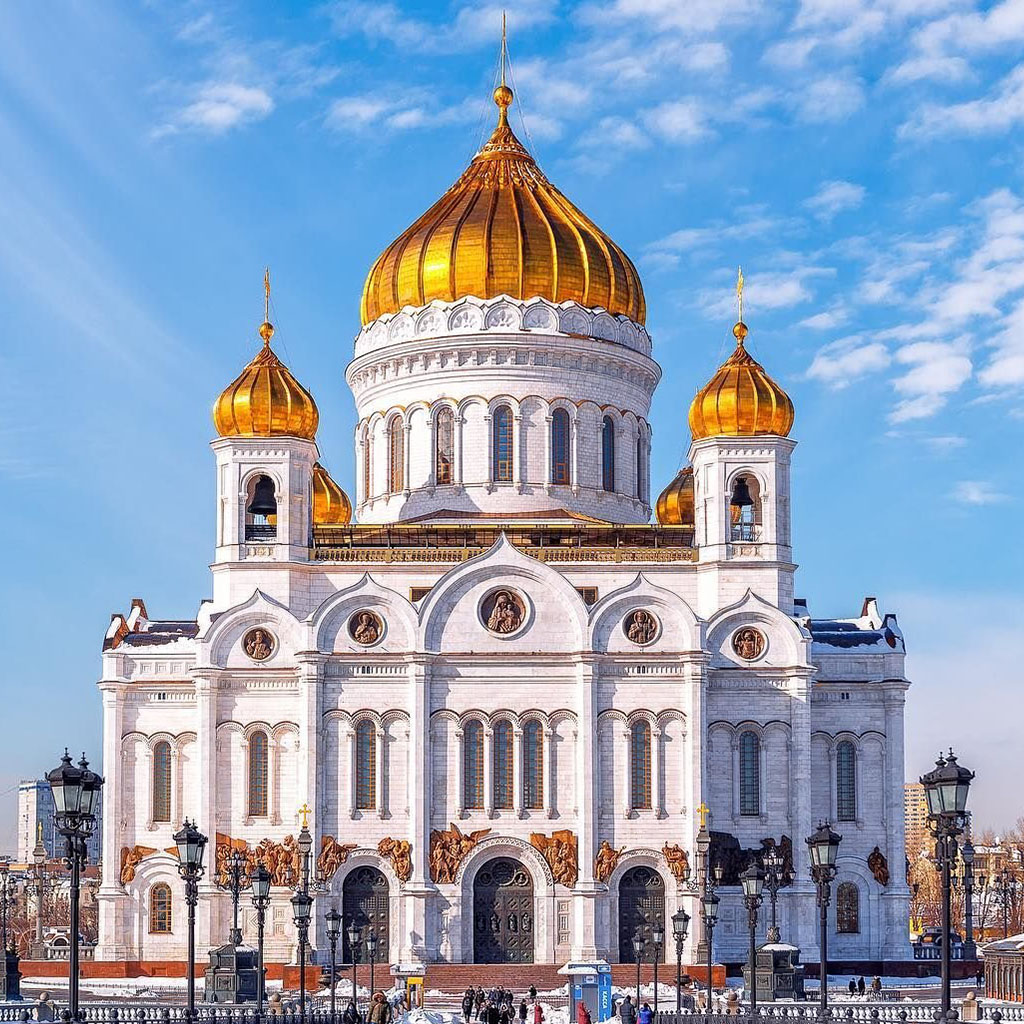 ХРИСТИАНСТВО
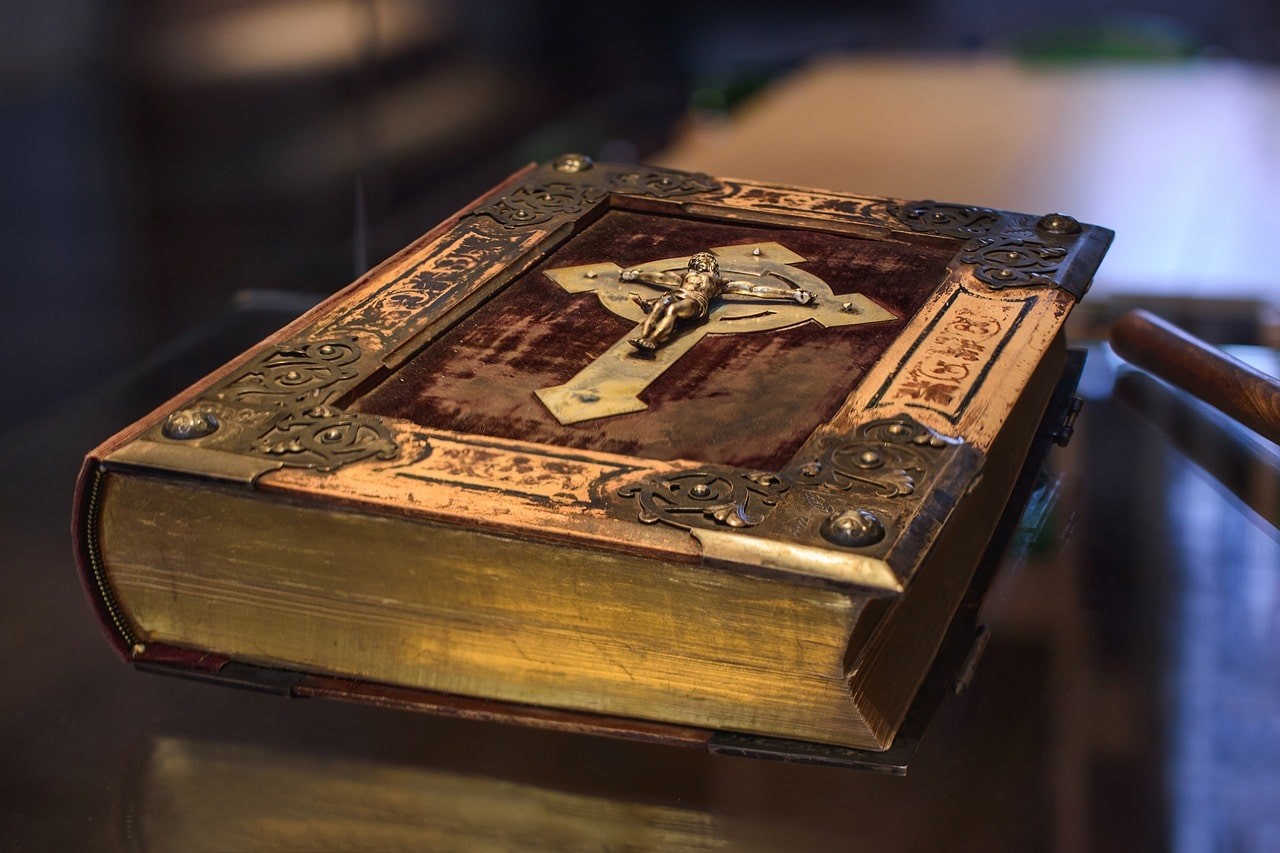 Библия
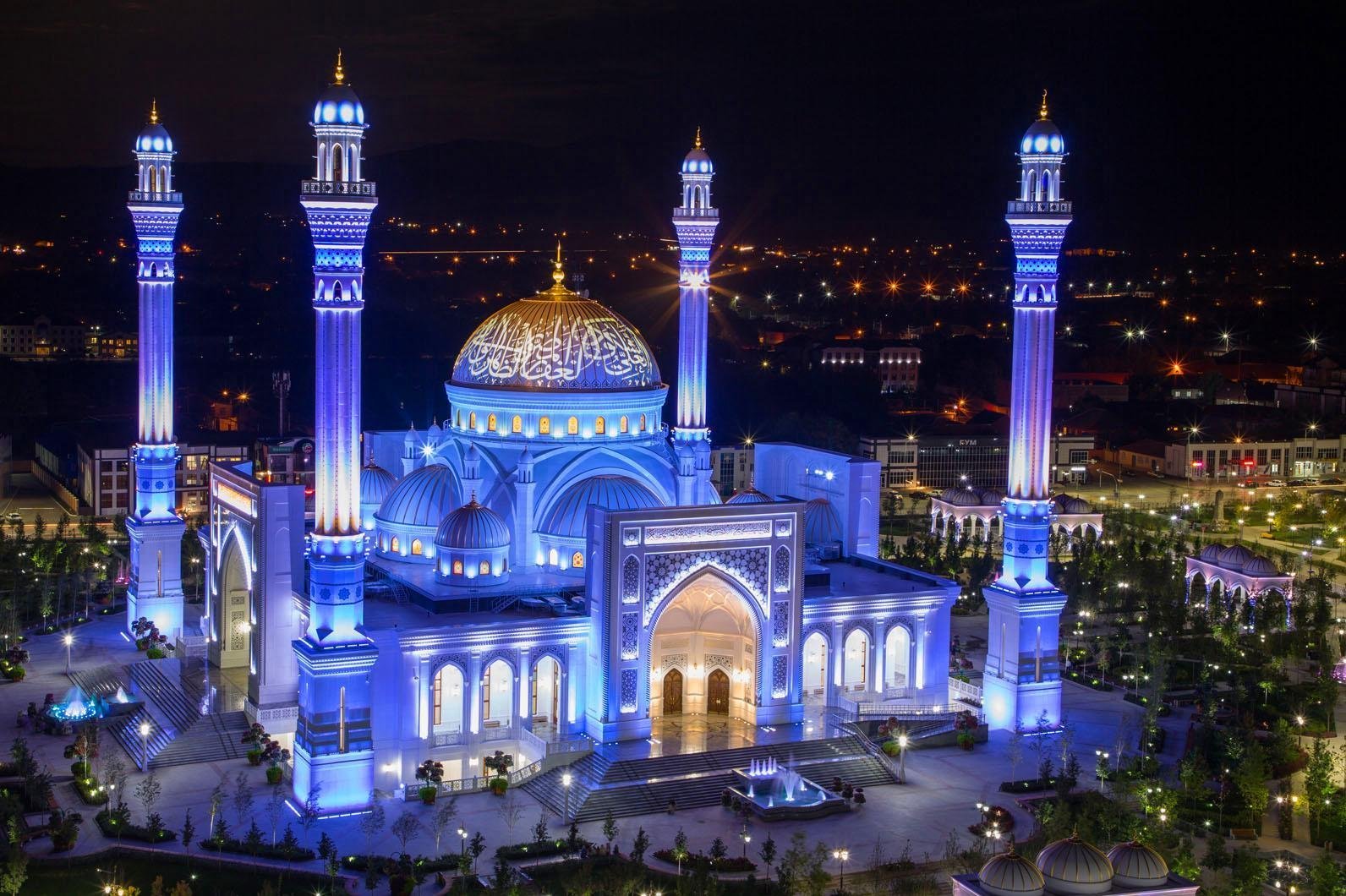 ИСЛАМ
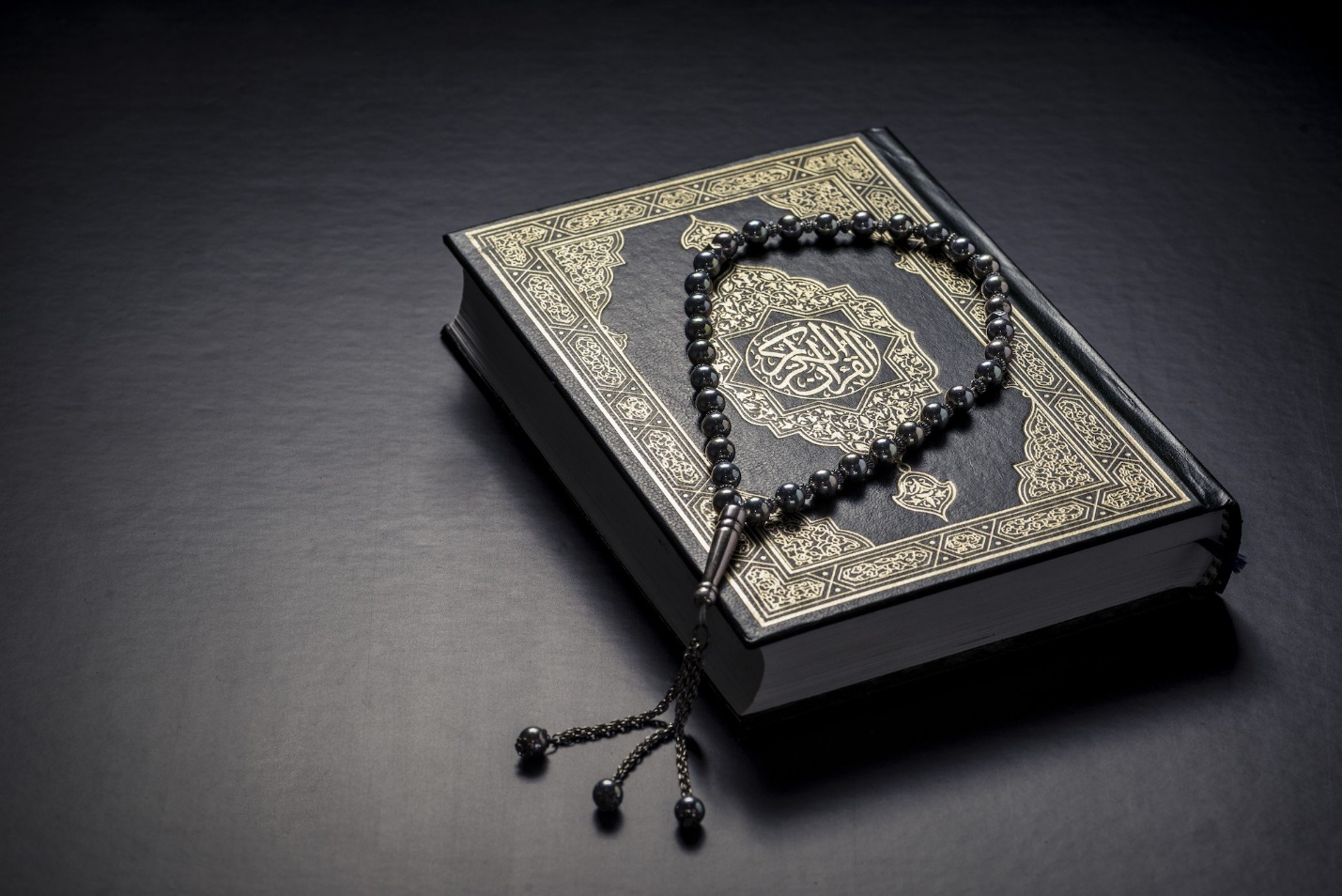 Коран
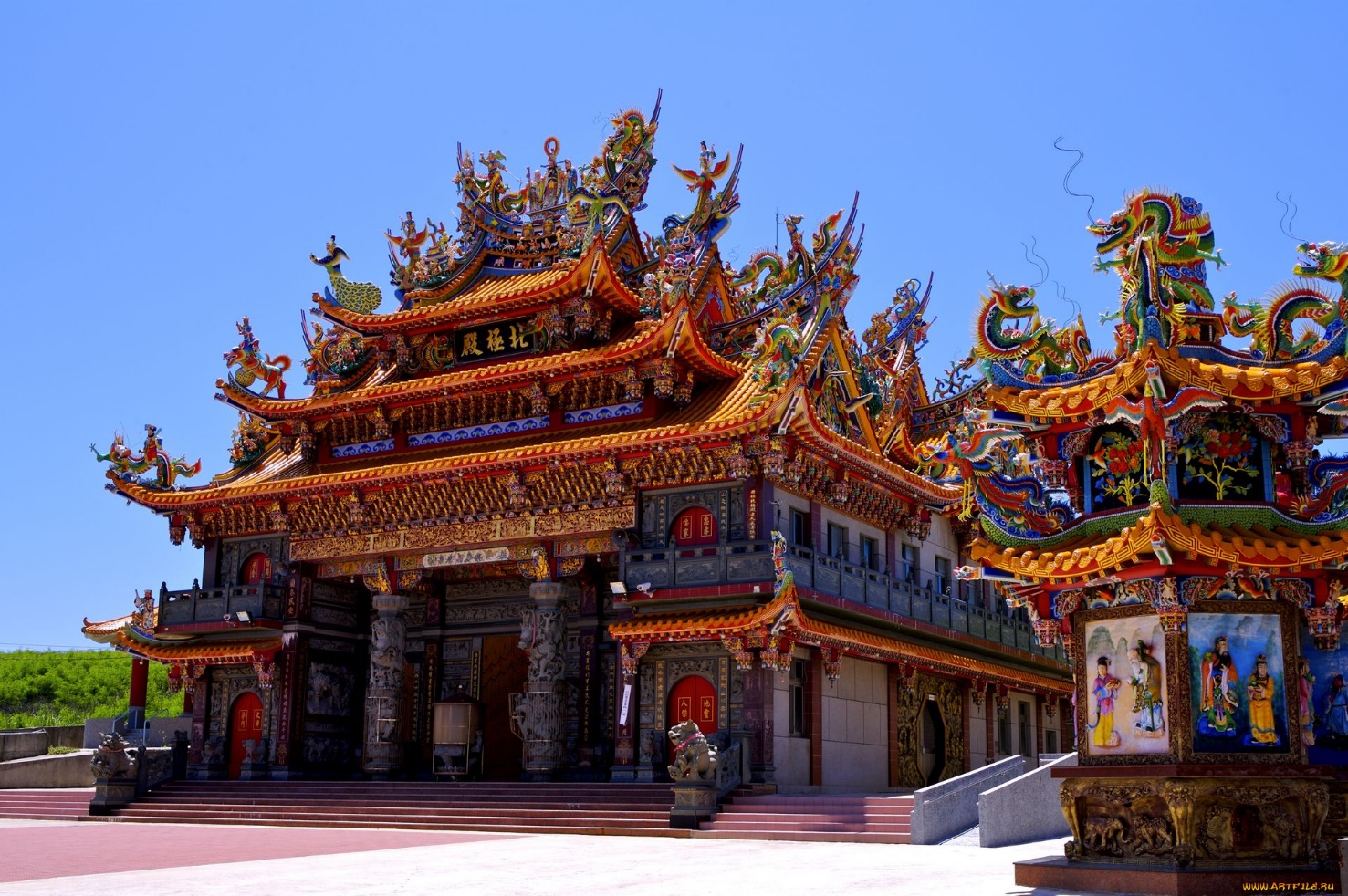 БУДДИЗМ
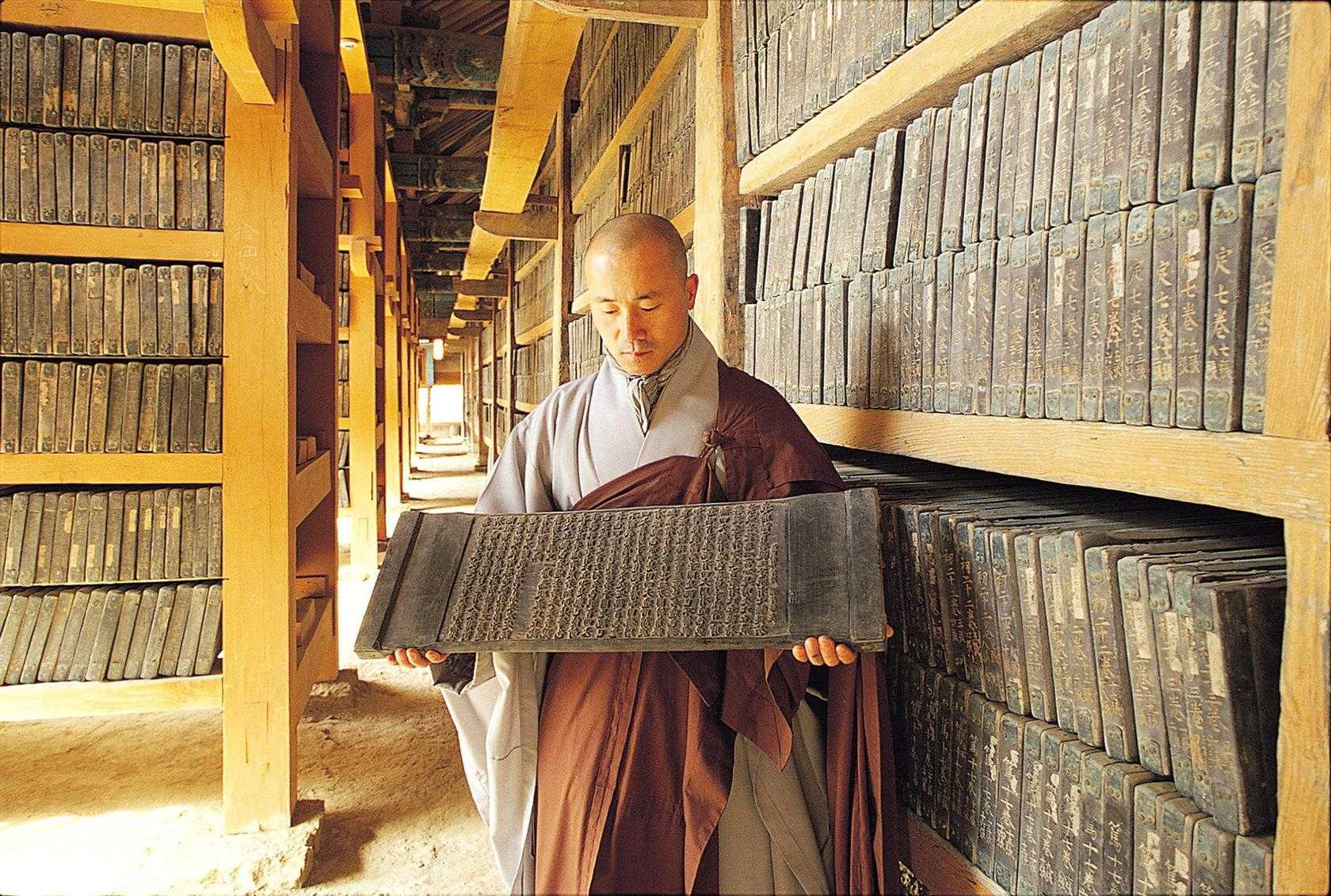 Трипитака
Домашнее задание
Выучить записи в тетради